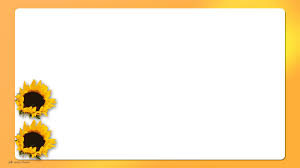 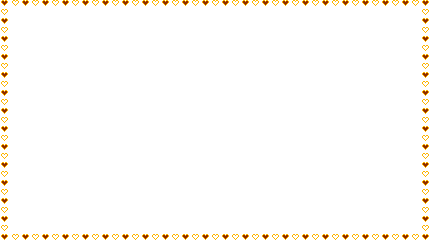 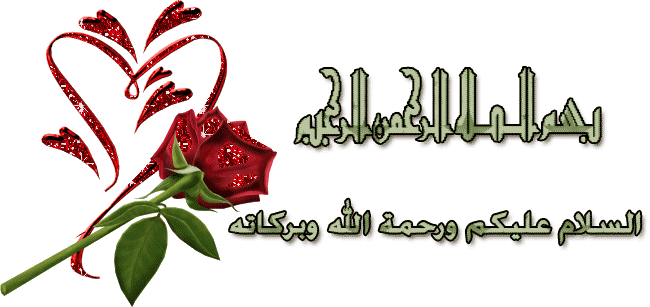 عنوان الدرس
العوامل الخارجية المؤثرة في تشكيل
             سطح الارض
            ((الرياح))
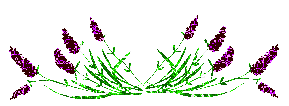 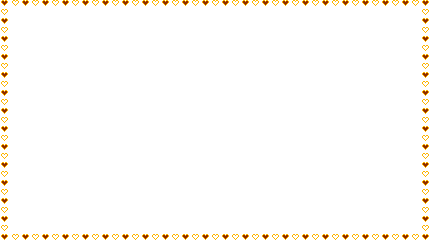 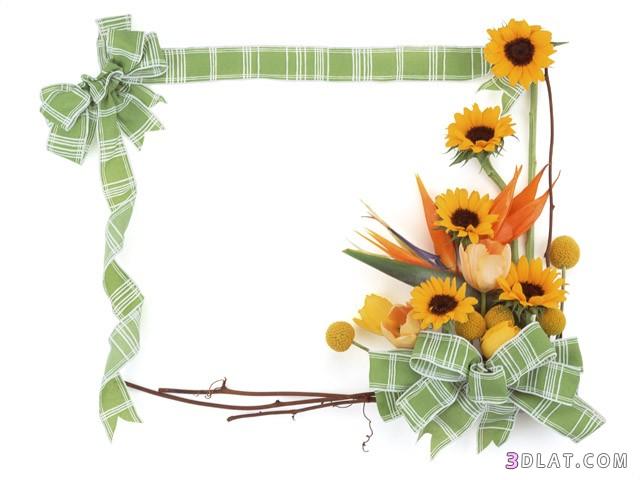 اعداد المعلمة :-
    رنا  سلمي البحيري
مشرف المادة :- 
            صقر ابو ليلة مديرة المدرسة :- 
            سامية مقبل
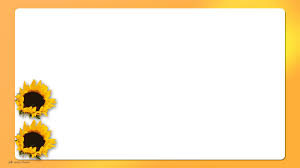 أهداف الدرس :-

تعرف الطالبات التعرية الريحية .
تفسر نشاط التعرية الريحية في المناطق الصحراوية وشبه الصحراوية .
تعدد العمليات التي تقوم بها الرياح في المناطق الصحراوية .
تفسر تشكل الموائد الصخرية.
تفرق بين صحاري الرق وصحاري الحماد .
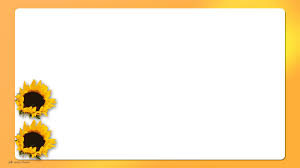 ما العوامل الخارجية المؤثرة في تشكيل سطح الارض
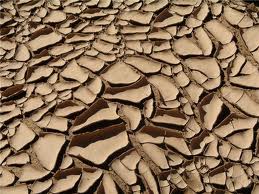 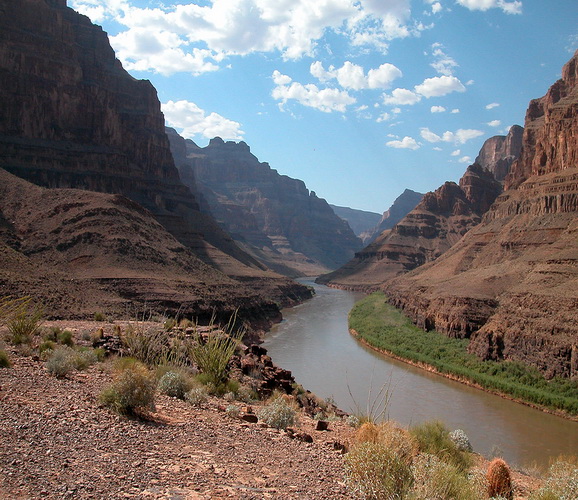 عمليات التجوية

 المياه الجارية

 الامواج

 الجليد والانهيارات 
الارضية

 الرياح
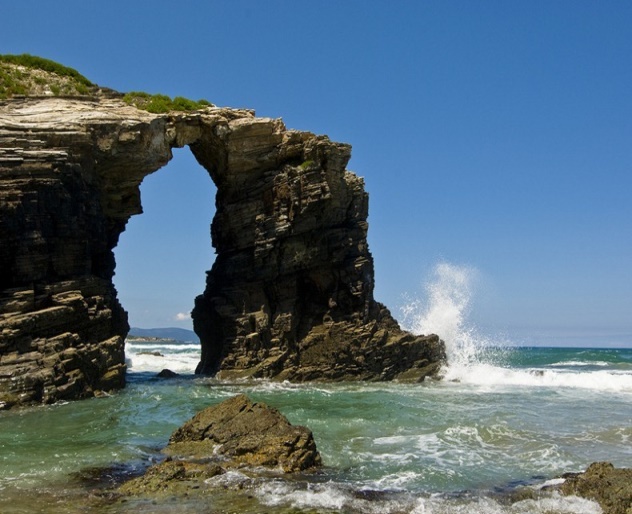 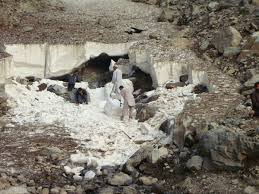 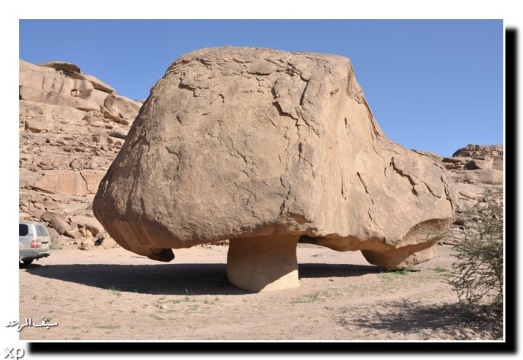 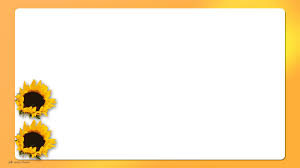 كيف تساهم الرياح في تشكيل تضاريس سطح الارض ؟
تسهم الرياح في تشكيل تضاريس سطح الارض من خلال عملية التعرية الريحية .
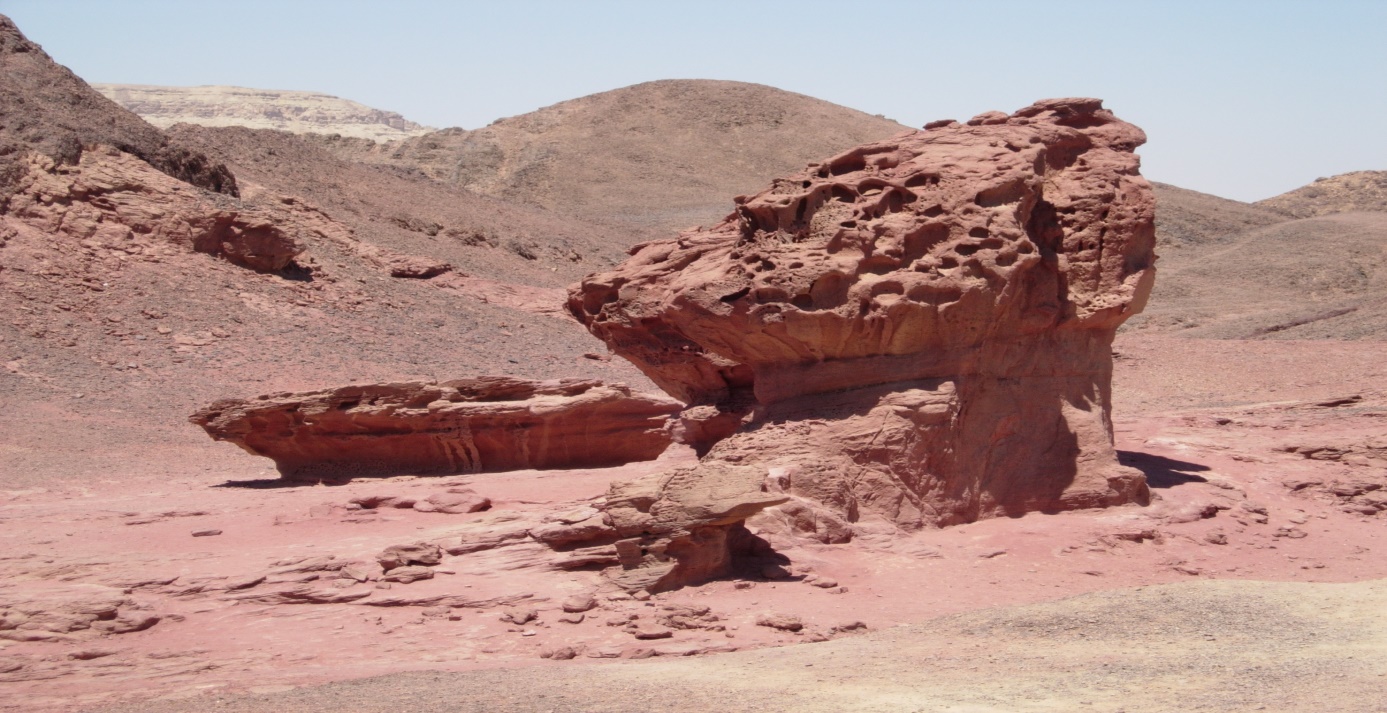 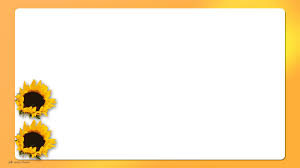 ما المقصود بالتعرية الريحية ؟؟
هي عملية حت الطبقة السطحية من الصخور بفعل الرياح وما تحمله معها من مفتتات ثم نقلها من مكانها وترسيبها في مكان آخر .
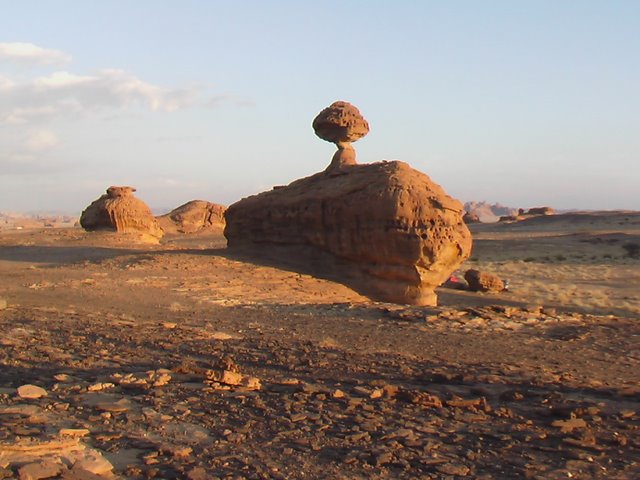 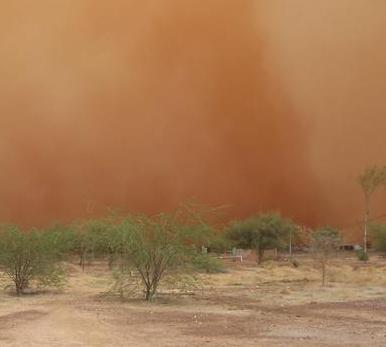 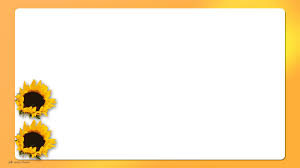 عللي :- تنشط التعرية الريحية في البيئات الصحراوية الجافة وشبه الجافة في العالم .
بسبب جفاف التربة وتفكك ذراتها ما يسهل علي الرياح كنسها ونقلها .


 قلة الغطاء النباتي الذي يقلل من تماسك التربة .
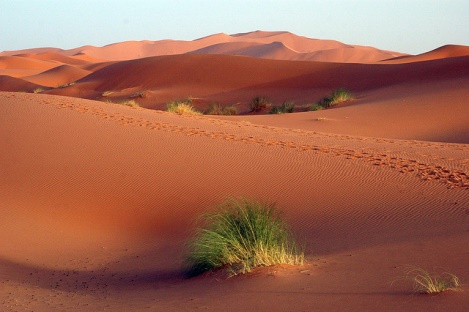 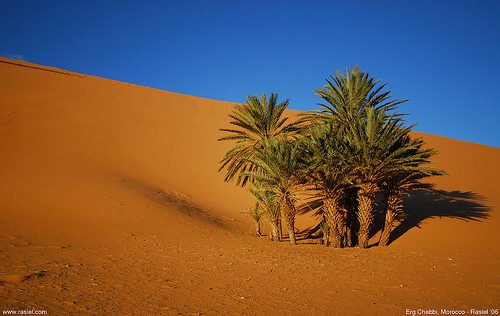 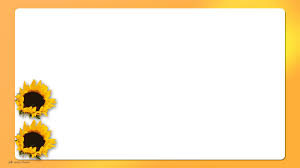 لماذا تضعف التعرية الريحية في المناطق الرطبة              وشبه الرطبة ؟؟
بسبب وجود الغطاء النباتي الذي يعمل علي تماسك ذرات التربة
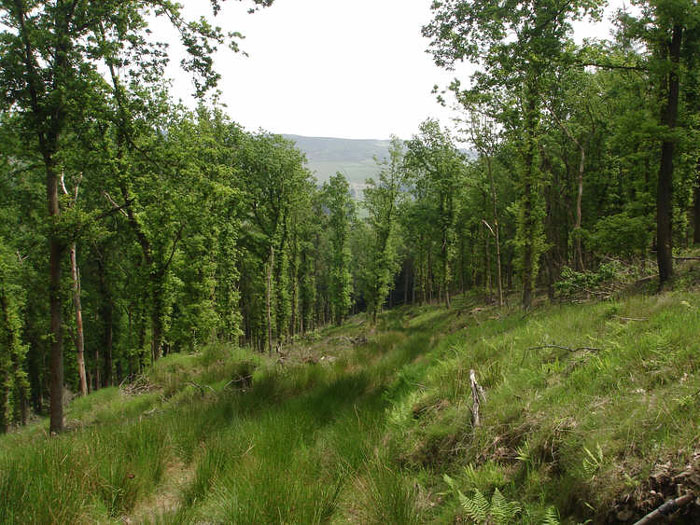 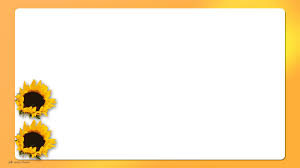 ما العمليات التي تقوم بها الرياح في المناطق        الصحراوية ؟؟
عملية البري
عملية الترسيب
عملية التذرية
صخور كثيرة التجاويف
الموائد الصخرية
المنخفضات الصحراوية
السرير
الحماد
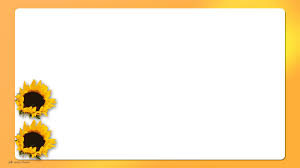 ما المقصود بعملية البري ؟؟
هي نحت وتآكل وتفتت سطح الصخور بفعل اصطدام  الرياح وما تحمله معها من حبيبات الرمل مما يؤدي الي ظهور أشكال صخرية متنوعة .
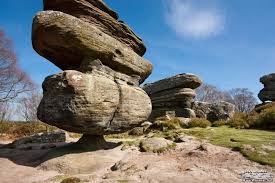 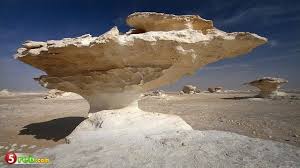 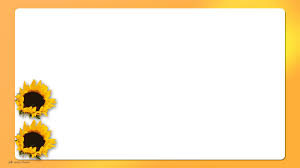 ما الاشكال الناجمة عن عملية البري؟؟
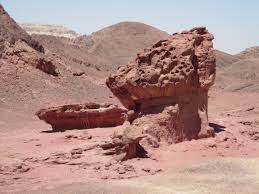 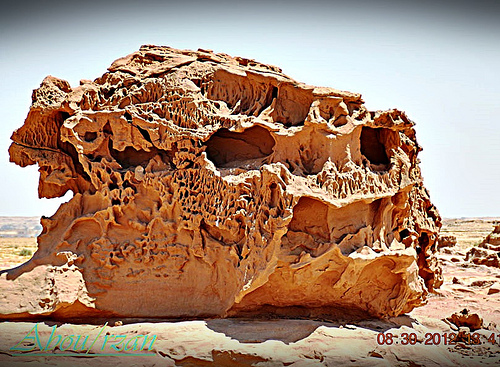 الصخور كثيرة التجاويف .


 الموائد الصخرية .
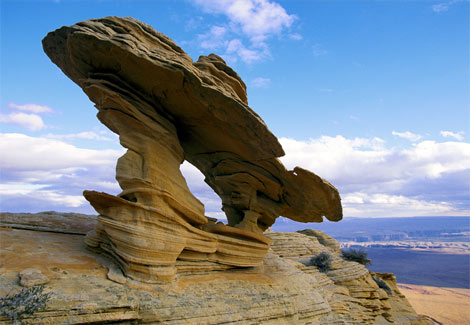 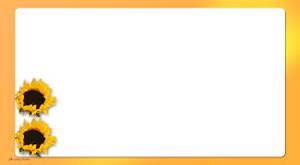 ما المقصود بالموائد الصخرية ؟؟
هي كتل صخرية  توجد في المناطق الصحراوية تتخذ شكل الفطر او المائدة ناتجة عن عملية البري .
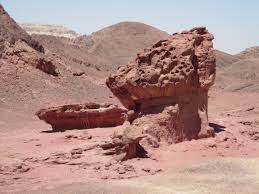 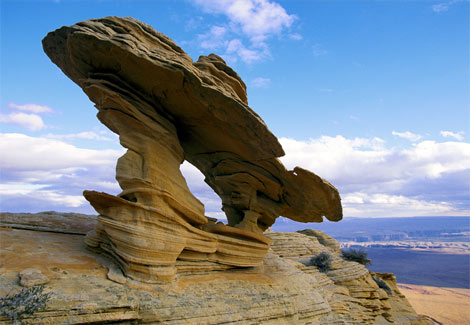 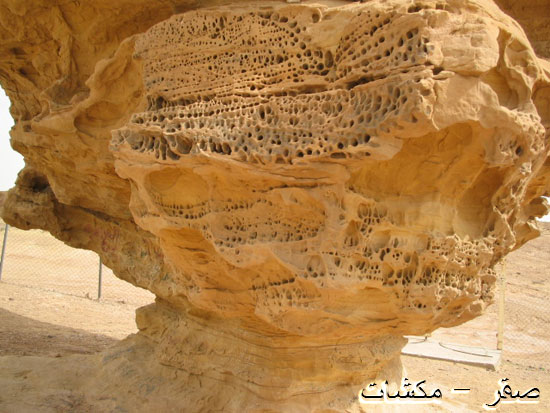 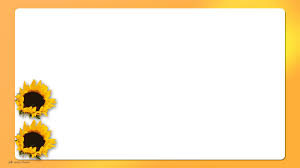 عللي :- تشكل الموائد الصخرية .
تتشكل الموائد الصخرية بفعل تركز حت الرياح في الاجزاء السفلية من الكتلة الصخرية خاصة اذا كانت الصخور لينة فإنها تتآكل بشكل اسرع من الاجزاء العليا الصلبة .
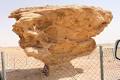 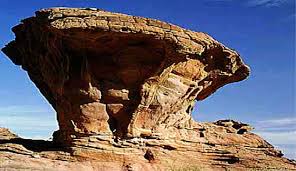 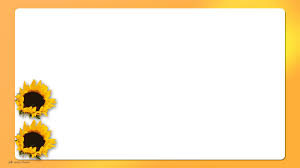 ما المقصود بعملية التذرية  ؟؟
 هي كنس ونقل الرياح للمفتتات الصخرية صغيرة الحجم (الرمال) تاركة وراءها المفتتات كبيرة الحجم التي لا تقوي علي حملها كالحصي و الحجارة.
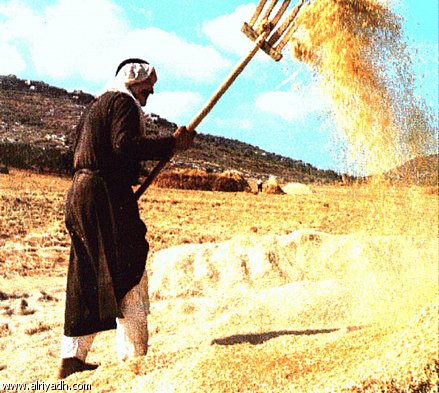 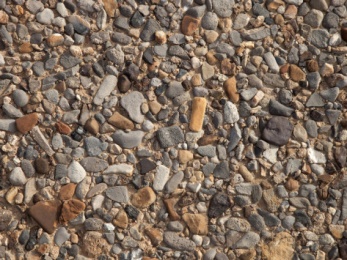 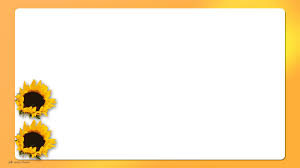 عللي :- ترك الرياح المفتتات الصخرية كبيرة الحجم خلفها اثناء عملية التذرية .
لان الحصى والحجارة كبيرة الحجم لا تستطيع الرياح حملها .
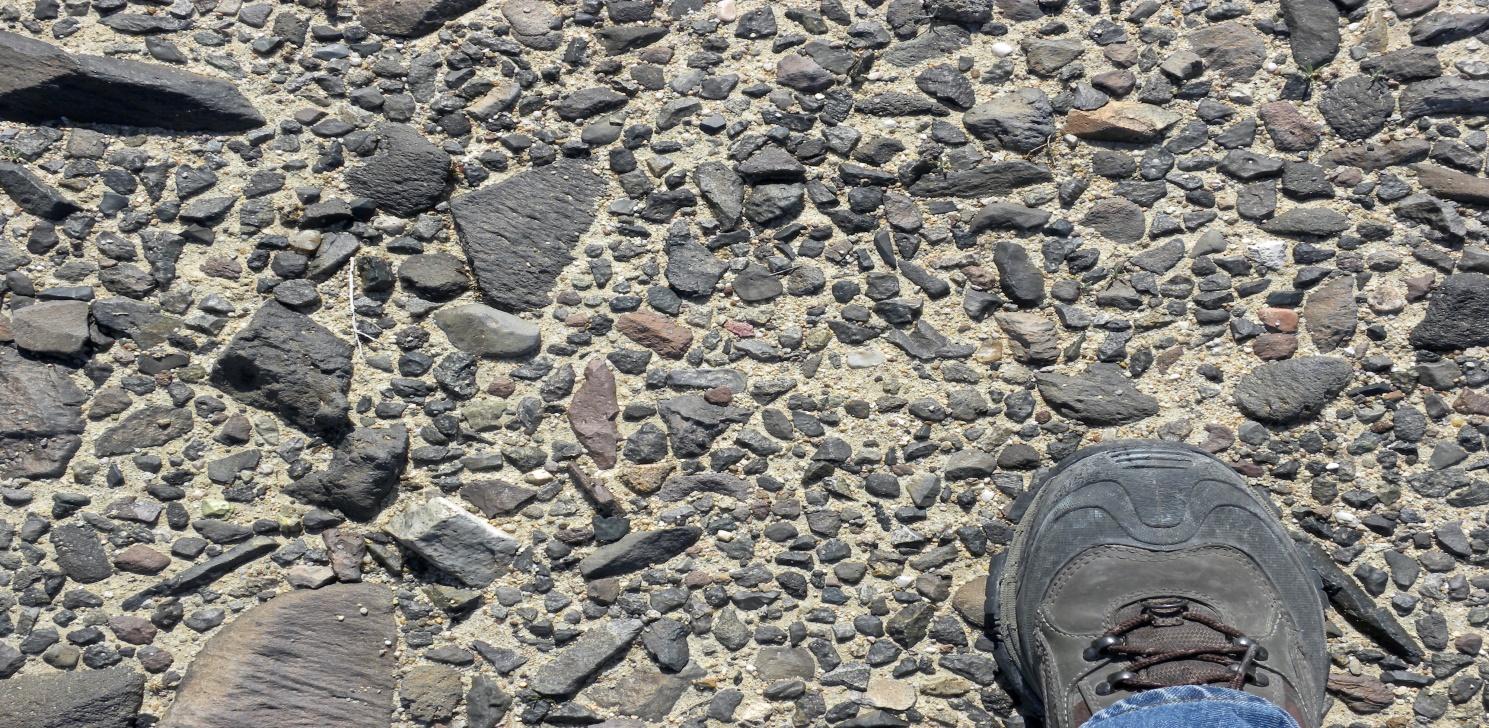 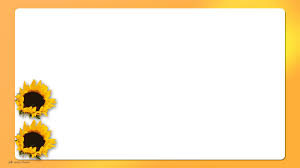 ما الأشكال الصحراوية الناجمة عن عملية التذرية
المنخفضات الصحراوية
صحاري الرق
  (السرير)
الصحاري الصخرية
     (الحماد)
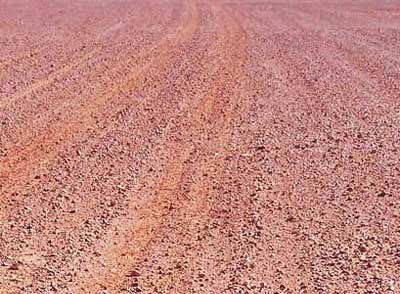 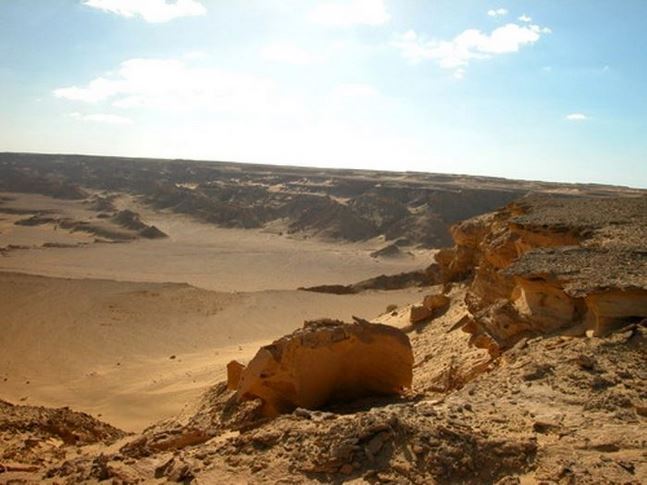 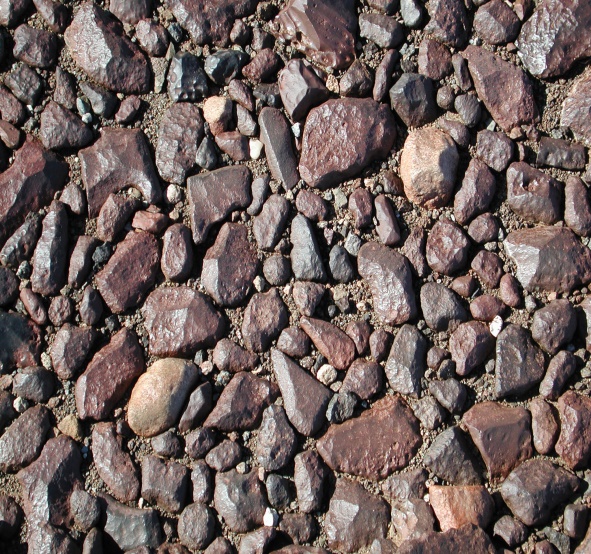 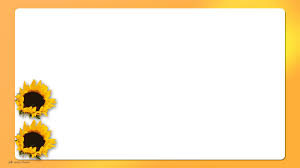 ما المقصود بالصحاري الصخرية ؟؟
هي مساحات واسعة من الصحراء مغطاه بكتل صخرية تشكلت بفعل تذرية الرياح لذرات الرمال التي كانت تغطيها .
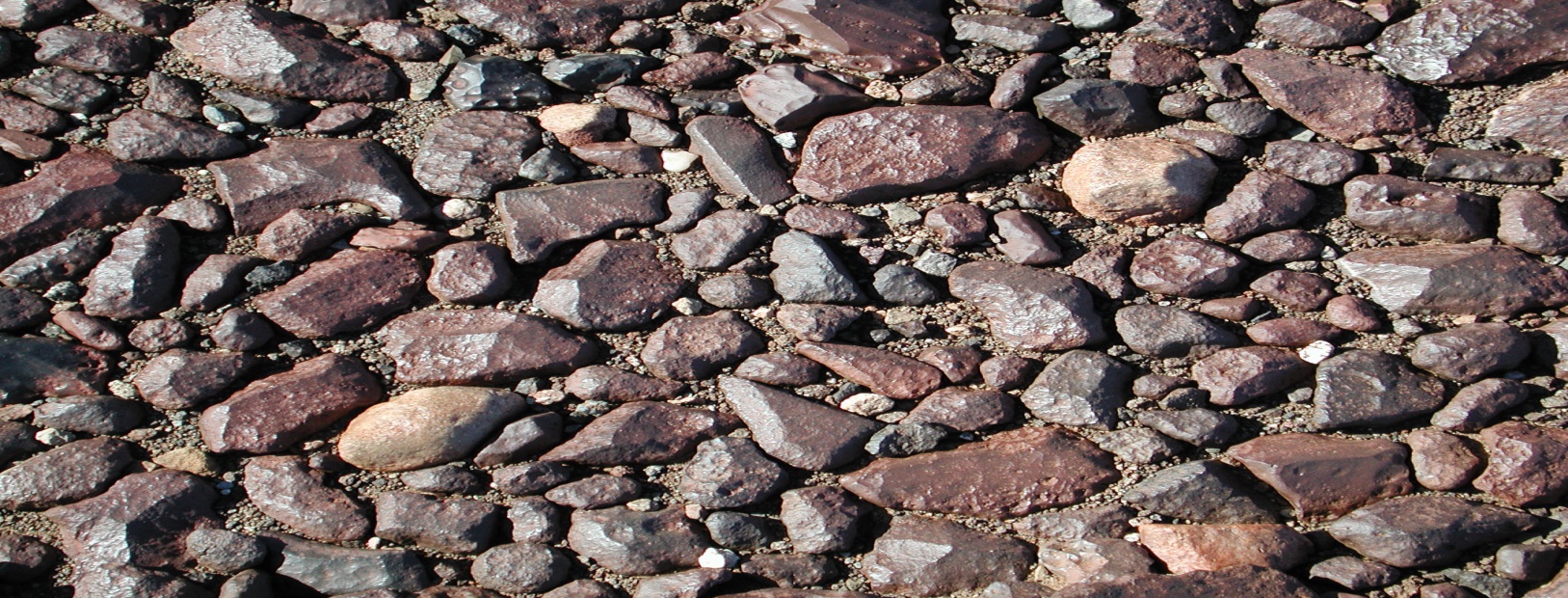 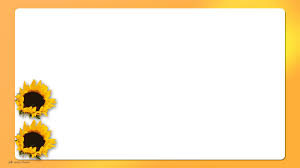 اذكري أمثلة علي الصحاري الصخرية (الحماد)
صحراء حمادة الحمراء في جنوب ليبيا
   صحراء الحمادة الاردنية شرقي الاردن
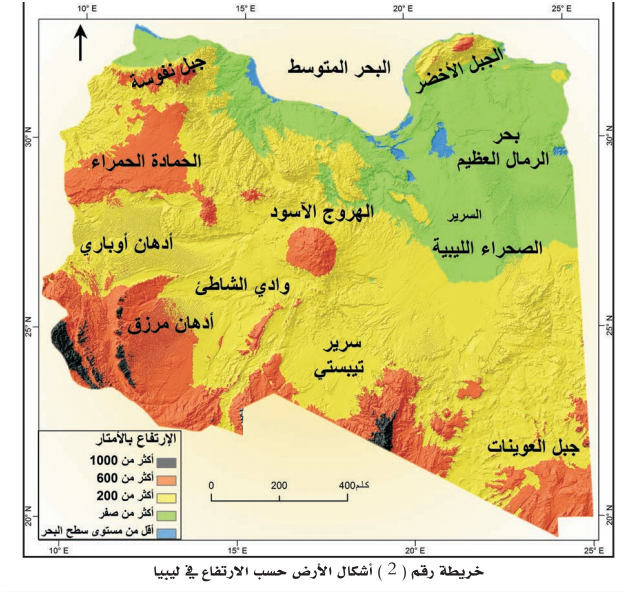 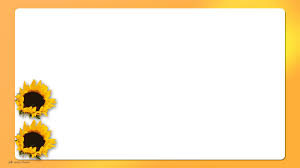 ما المقصود بصحاري الرق (السرير) ؟
هي مناطق مغطاة بالحصي تشكلت بفعل تذرية الرياح لذرات الرمال الناعمة مخلفةً وراءها كتل حصوية تنتشرعلي مساحات واسعة من الارض .
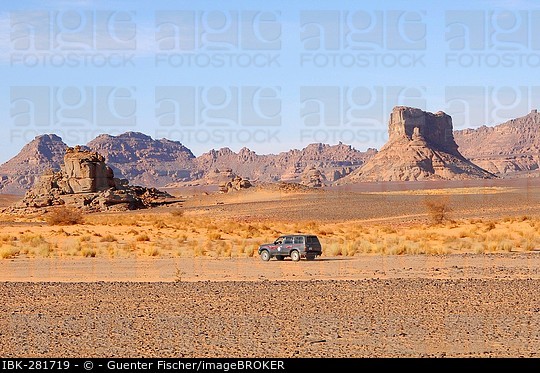 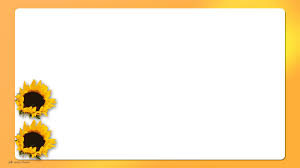 اذكري أمثلة علي صحاري الرق (السرير) .
صحراء كلانشو التي تمتد شرقي ليبيا
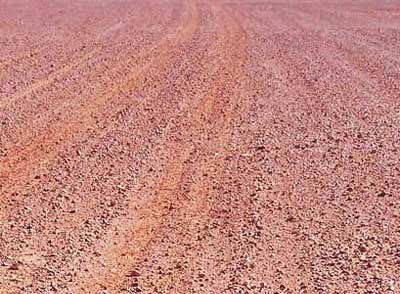 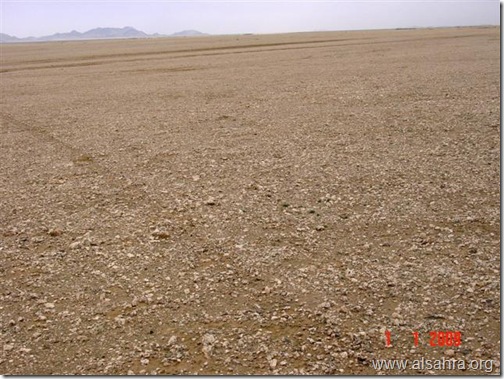 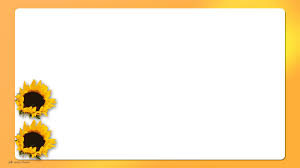 ما المقصود بالمنخفضات الصحراوية ؟؟
هي عبارة عن أحواض وقيعان تشكلت في مناطق محددة من الصحراء ناتجة عن عملية التذرية .
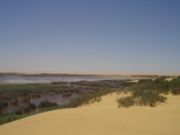 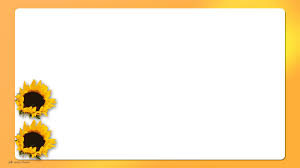 عللي :- تشكل المنخفضات الصحراوية .
بسبب وقوعها في مهب رياح صحراوية منتظمة تعمل علي حت الصخور وتذرية وكنس الرمال منها باستمرار .
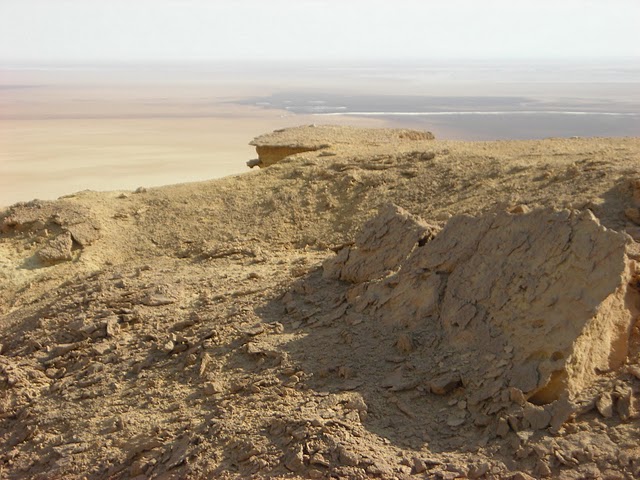 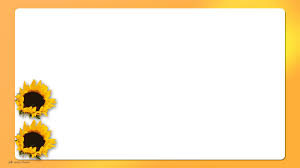 اذكري أمثلة علي منخفضات صحراوية .
منخفض حوض القطارة في صحراء مصر الغربية


منخفض قاع الديسي جنوبي الاردن
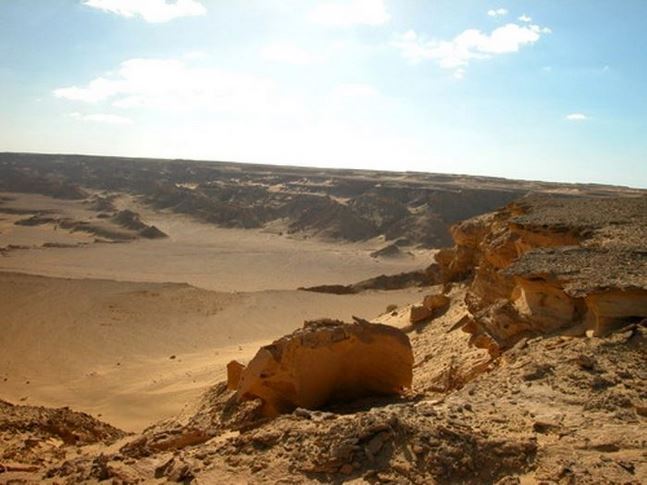 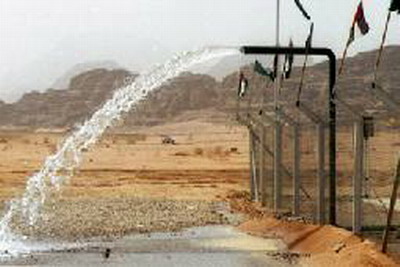 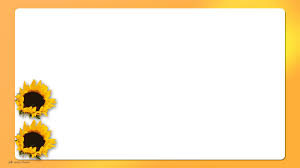 التقويم الختامي :-
1- عللي :-
 تشكل المنخفضات الصحراوية .
 تنشط التعرية الريحية في المناطق الجافة وشبه الجافة
 تكون الموائد الصخرية .

2- ما الفرق بين صحاري الرق وصحاري الحماد .
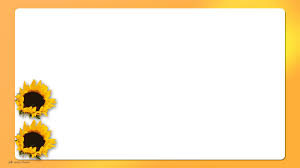 الواجب البيتي :-
1- عرفي كل من :-
الموائد الصخرية 
 التعرية الريحية 
المنخفضات الصحراوية 
 
2- قارني بين كل من  :- 
عملية البري وعملية التذرية
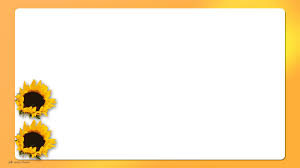 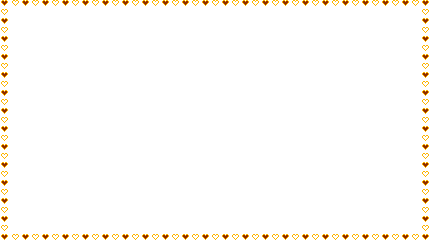 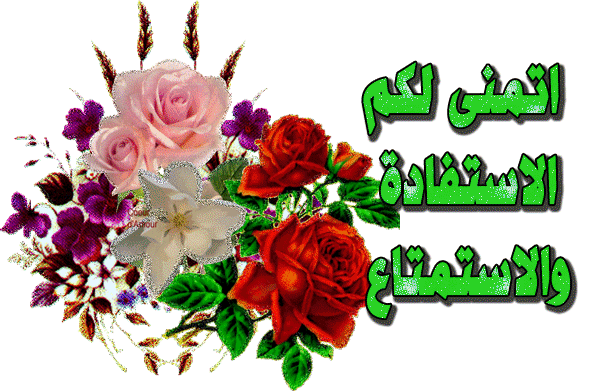 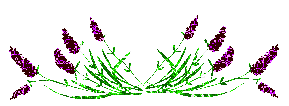